پاورپوینت آموزشی 
قوانین و مقررات اداری استخدامی
مرخصی ها  
ساختار سازمانی
طبقه بندی مشاغل کارکنان



تهیه و تنظیم : عاجلو  کارگزینی بیمارستان آیت اله خوانساری
تاريخچه بيمارستان
درسال 1365 ساخت بنای بیمارستان تحت نظارت و سرپرستی امام جمعه محترم وقت اراک حضرت آیت ا...خوانساری و با کمک خیرین آغاز و عملیات ساختمانی در سال 1375 پایان یافت و پس از آن مدتی بصورت درمانگاهی و سرپایی و شرایط خیریه فعالیت داشته و پس از آن برای چندین سال تعطیل گردید. درتاریخ 1385/02/07 بر اساس توافق بین متولی (امام جمعه محترم وقت اراک حضرت آیت ا...محسنی گرکانی ) و ریاست محترم دانشگاه علوم پزشکی اراک جناب آقای دکتر رمضانی طی صورتجلسه ای با حضور مقامات ارشد استان تحویل دانشگاه علوم پزشکی اراک گردید.
مشخصات بیمارستان
نام واحد: مرکز تخصصی آموزشی درمانی آیت ا... خوانساری 
نوع مالکیت : دولتی 
متراژ: 53000متر
زیربنای ساختمان درمانی : 4260متر
تاریخ تاسیس : 1365
شرایط عمومی استخدام درموسسه
: *داشتن حداقل سن بیست سال تمام وحداکثرچهل سال وبراي دارندگان مدرك تحصیلی دکتري وبالاترچهل وپنج سال
 *داشتن تابعیت ایران
 *انجام خدمت دوره ضرورت یامعافیت قانونی دائم براي آقایون 
*عدم اعتیادبه دخانیات وموادمخدروروانگردان 
*نداشتن سابقه محکومیت جزایی موثر
 *دارابودن مدرك تحصیلی دانشگاهی ازدانشگاه هاوموسسات آموزش عالی معتبر
  *داشتن سلامت جسمانی ،روانی وتوانایی انجام کاري که براي آن استخدام می شوندبراساس دستورالعمل مصوب ازسوي هیات امناء موسسه
 *اعتقادبه دین مبین اسلام یایکی ازادیان شناخته شده درقانون اساسی جمهوري اسلامی ایران
 *التزام به قانون اساسی جمهوري اسلامی ایران
قوانین و مقررات استخدامی
کارمند: فردي است که براساس ضوابط ومقررات مربوط،به موجب حکم ویاقراردادمقام صلاحیت داردرموسسه به خدمت پذیرفته شود
. استخدام: عبارت است ازبه کارگیري شخص حقیقی به صورت رسمی یاپیمانی یاقراردادي طبق ضوابط  ,مقررات مندرج دراین آئین به منظورخدمت درموسسه . 
حکم سازمانی: عبارت است ازدستورکتبی مقامات صلاحیت دارموسسه که بارعایت مفاداین آئین نامه به منظوراستخدام اشخاص حقیقی صادرشده باشد
. ارتقاء: تخصیص پست سازمانی یاسطح شغلی بالاتربه کارمندبراساس ضوابط طرح طبه بندي مشاغل وارزشیابی مشاغل
. انتصاب : به کارگماردن کارمنددرپست سازمانی براساس شرایط احراز،لیاقت ،شایستگی وضوابط پیشنهادي معاونت توسعه مدیریت ومنابع وزارت متبوع مصوب هیات امناء.
رابطه استخدامی و شغلی درموسسه به سه شکل است
استخدام رسمی 
استخدام پیمانی براي مدت معین
استخدام قراردادي براي مدت معین 
طرح لایحه
قرارداد مشاغل کارگری (تبصره 4- شرکتی – حجمی)
انواع حالت مستخدم
-کارمندان رسمی ،پیمانی ویاقراردادي حسب نوع استخدام دریکی ازحالات ذیل قرارخواهندداشت: 
الف)اشتغال درواحدسازمانی مربوط
 ب)مرخصی استعلاجی ،استحقاقی ویابدون حقوق
ج)آماده به خدمت
 د)انتقال یاماموریت به موسسه ها وسایردستگاه هاي اجرایی دیگرویاماموریت آموزشی
 ه)انفصال موقت یادائم ویااخراج به موجب احکام قطعی مراجع قضائی ویاهیات هاي رسیدگی به تخلفات اداري
 و)استعفاءوبازخریدي به موجب احکام مذکوردراین آئین نامه وقانون رسیدگی به تخلفات اداري
 ز)غیبت موجه و غیرموجه
 ح) بازنشستگی وازکارافتادگی
 ط) تعلیق
 م) فسخ قراردادکارمندپیمانی
 تبصره: درایام انفصال موقت ، تعلیق وغیبت تاتعیین تکلیف کارمند،پرداخت هرگونه وجهی به ایشان ممنوع است
- کارمندرسمی می تواندبادرخواست کتبی ازخدمت درموسسه استعفاکند. درهیچ مورد،استعفاي کارمندرافع تعهدات اودربرابرموسسه نخواهدبود .استعفاازتاریخی تحقق می یابدکه موسسه به صورت رسمی باآن موافقت نماید.موسسه مکلف است ظرف یک ماه ازتاریخ وصول استعفا،ردیاقبول آن راکتبا" اعلام دارد.چنانچه تاپایان یک ماه ردیاقبول استعفا ابلاغ نگردد،این امردرحکم قبول استعفا تلقی خواهدشد.
کارمندرسمی دریکی ازحالات ذیل ازخدمت درموسسه خارج می گردد
بازنشستگی ویاازکارافتادگی کلی طبق قوانین ذي ربط
قبول استعفاء
بازخریدي
اخراج یاانفصال به موجب احکام مراجع قانونی ذي ربط 
فوت
منشور اخلاقی کارکنان
منشور اخلاقی سازمان
به موقع در محل کار حضور یافته و در ارتباط با همکاران و ارباب رجوع وقت شناسی رعایت گردد.
 نسبت به همکاران و مراجعان با خوشروئی و متانت رفتار شود .
راهنمائی و اطلاعات لازم به طور کامل در اختیار مراجعان قرار گیرد و از سرگردانی آنها جلوگیری شود .
 ارائه خدمات به ارباب رجوع با رعایت عدالت و انصاف و بدون تبعیض ( قومی ، جنسی ، خویشاوندی ، مذهبی و...) صورت گیرد .
 به صحبت ها و خواسته های مراجعان به دقت گوش داده شود و در پاسخگوئی و ارائه خدمت به آنها حداکثر تلاش صورت گیرد 
اطلاعات لازم جهت انجام خدمات بهینه و تسریع در اجرای امور به نحو مطلوب به همکاران ارائه گردد .
 انجام وظایف به صورت موثر و کارآمد همراه با سرعت و منطبق با قوانین و مقررات سازمانی صورت گیرد.
بایدهای اداری
1 .اطاعت پذيري و انجام به موقع دستورات مافوق
 2 .رعايت سلسله مراتب سازماني
 3 .حفظ حرمت و منزلت مديران در محيط اداري و غير اداري
 4 .ارائه نظرات كارشناسي در رابطه با وظايف شغلي و سازماني
 5 .صداقت، امانتداري و برخورد مؤدبانه با مافوق
 6 .مشاركت جدي در كارهاي تيمي و انجام وظايف شغلي
 7 .استفاده درست در مقابل اختيارات تفويض شده
نبایدهای اداری
1 .عدم رعايت سلسه مراتب اداري 
2 .تمرد و سرپيچي از دستورات مافوق 
3 .دروغ، تهمت، افتراء، غيبت كردن و بدگويي پشت سر مديران
 4 .ارائه گزارشات خالف واقع
 5 .تملق و چاپلوسي در رفتار و ارتباط با مافوق
 6 .فقط خود را مقرب درگاه مدير و سرپرست مافوق قرار دادن
 7 .از زيركارها ، شانه خالي نكردن و امور محول شده را به گردن ديگران نيانداختن
قوانین مربوط به رفتار کارکنان
رعایت ادب و احترام در برخورد با ارباب رجوع ( بیماران، همراهان، دانشجویان، ....) 
 رعایت ادب و احترام در برخورد با مسئولان مافوق و همکاران
 رعایت سلسله مراتب اداری در انجام امور
 حفظ اصل رازداری و امانتداری در اطلاعات بیماران
 دلسوزی در حفظ اموال بیمارستان
 پرهیز از استعمال هر گونه مواد دخانی ( سیگار، پیپ، چپق، ....) در محیط بیمارستان 
 عدم استفاده از تلفن همراه توسط پرستاران در شیفتهای کاری
رعایت نظافت، پاکیزگی و آراستگی ظاهر ، ضمن حفظ شئونات و موازین اسلامی و پرهیز از ژولیدگی و پریشانی.
پرهیز از هرگونه تهمت، دروغگوئی، شایعه سازی، جوسازی و سایر صفات رذیله
جدول حق شغل
حق شاغل
جدول فوق العاده مدیریت
حقوق ومزایا
نظام پرداخت کارمندان موسسه براساس ارزشیابی عوامل شغل وشاغل وسایرویژگی هاي مذکوردرموادآتی خواهدبود.
هرکدام از مشاغل متناسب با ویژگیها،حداکثر در پنج رتبه :مقدماتی،پایه،ارشد،خبره،عالی طبقه بندي میشوند. 
حق شغل: متناسب با جایگاه فرد در جدول حق شغل از لحاظ طبقه و رتیه شغلی
حق شاغل: متناسب با مدرک تحصیلی - سوابق دولتی و تجربی 
فوق العاده مدیریت: بر اساس سطح مدیریتی کارمند 
. فوق العاده ایثارگري : متناسب بادرصدجانبازي ومدت خدمت داوطلبانه درجبهه ومدت اسارت تا1550 امتیازبهره مندمی شوند
. فوق العاده سختی شرایط محیط کار: فقط به کارمندانی که درشرایط غیرمتعارف محیط کارمجبوربه انجام وظیفه می باشند، حداکثرتا 1500 امتیازودربیمارستان هاي روانی وبیمارستان هاي سوختگی تا 3000 امتیازطبق دستورالعمل پیوست،تعلق می گیرد. 
فوق العاده نوبت کاری :
حقوق و مزایا
فوق العاده حق اشعه: فقط کارمندانی که درشرایط محیط کاربااشعه درارتباط هستند،بنابه تشخیص کمیته تخصصی موسسه ودستورالعملی که ازسوي وزارتخانه ابلاغ می شود،حداکثرتا3000امتیازتعلق می گیرد. 
کمک هزینه عائله مندي و اولاد: به کارمندان مرد شاغل ،بازنشسته و از کار افتاده مشمول این قانون که داراي همسر می باشند معادل 810امتیاز بابت کمک هزینه عائله مندي و به ازاء هر فرزند معادل 210 امتیاز به عنوان کمک هزینه اولاد قابل پرداخت است.
 فوق العاده شغل : براي مشاغل تخصصی ،متناسب باسطح تخصص ومهارت ها،پیچیدگی وظایف ومسئولیت ها وشرایط بازارکاربراي مشاغل تاسطح کاردانی حداکثر700امتیازوبراي مشاغل همسطح کارشناسی حداکثر1500 امتیازوبراي مشاغل بالاترحداکثر2000امتیازتعیین می گردد
تعیین طبقه و رتبه کارکنان
رتبه:  مقدماتی
طبقه: تعیین اولین  طبقه شغلی بر اساس مدرک تحصیلی طبق جدول زیر:
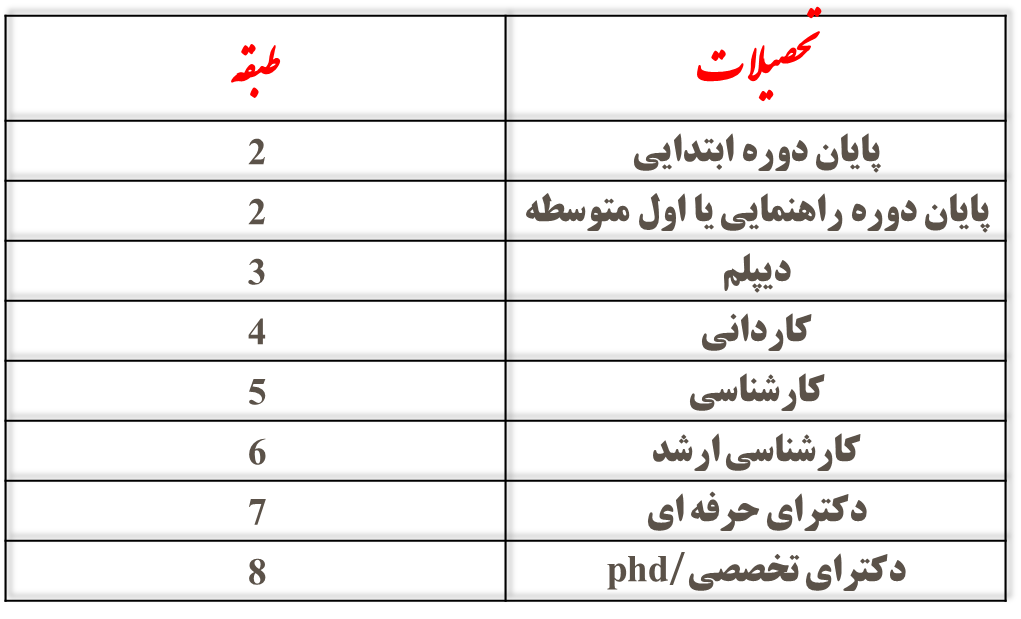 تعیین رتبه کارکنان
.
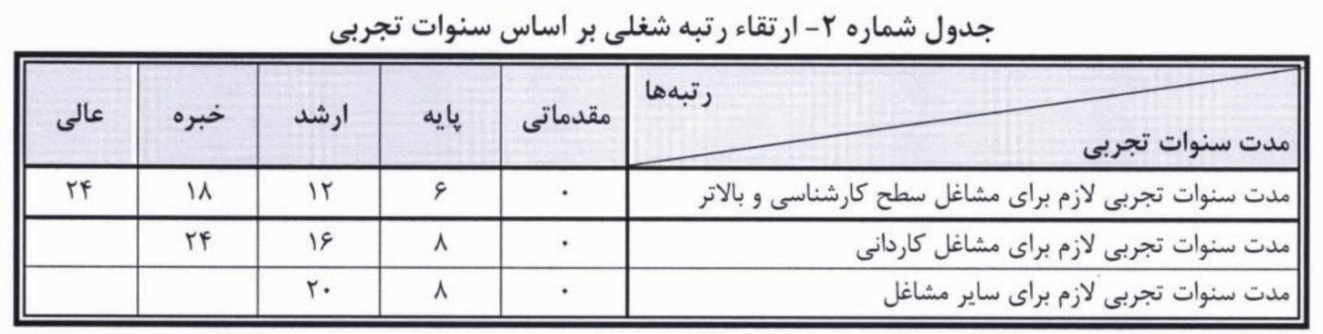 نحوه محاسبه سوابق تجربی پرسنلی که قبل از استخدام، در دانشگاه/دانشکده های علوم پزشکی  بصورت ساعتی فعالیت داشته اند
1. میزان کارکرد در متن قرارداد، 44 ساعت کار در هفته تعیین ویا اینکه با توجه به ساعت کارکرد و یا در متن قرارداد برابر و یا بیشتر از سقف مجاز ساعت کارکرد در یک ماه باشد ، با توجه به ساعت کارکرد به ازای هر 8 ساعت یک روز محاسبه گردد.  
2. بابت کارکرد ماهانه فرد شاغل، کسور قانونی کسر و به صندوق بازنشستگی مربوطه واریز شده باشد.
3. تائیدیه از بالاترین مقام اجرائی حوزه عملیاتی در زمان اشتغال ارائه شود.
4. قرارداد ساعتی تنظیم شده با دانشگاه/دانشکده/موسسه ارائه گردد.
ماده 35: در احتساب تجربه، موارد زير مشمول ماده فوق نمي‌باشند:
1.  آمادگي به خدمت
2. ايام تعليق
3. ايام بازنشستگي
4. ايام انفصال موقت
5. ايام مرخصي بدون حقوق
6. ايام غيبت
تبصره1: کل مدت مرخصی صعب العلاج به عنوان تجربه قابل احتساب خواهد بود.
تبصره2: در نقاط محروم مدت مرخصی مذکور، دو برابر محاسبه می گردد
ماده 36:نحوه احتساب تجربه برای  کارمندانی که مدرک تحصيلي بالاتر در ارتباط با شغل مورد تصدي  ارائه  می نمايند.
1. پس از اخذ مدرک کارداني مرتبط، تمام سوابق مربوط و مشابه با مدرک ديپلم و پايين‌تر قابل احتساب است.
 2. کل سوابق تجربي مربوط و مشابه با مدرک تحصيلي کارشناسي مربوط و بالاتر در نظر گرفته مي شود.
3. پس از اخذ مدرک کارشناسي مربوط، يک‌دوم سوابق مربوط و مشابه با مدرک تحصيلي کارداني قابل احتساب است.
4. پس از اخذ مدرک کارشناسي مربوط، يک‌سوم سوابق مربوط و مشابه با مدرک تحصيلي ديپلم  و پایین تر قابل احتساب است.
5. از بقيه سوابق، معادل خدمات بعد از اخذ مدرک کارشناسي قابل احتساب خواهد بود.
6-يک‌سوم تجربه غيرمرتبط کارکنان قابل احتساب خواهد بود
تبصره1:در هر صورت يک‌سوم تجربه غيرمرتبط کارکنان قابل احتساب خواهد بود.
امتیازات استخدامی ایثارگران بخشنامه شماره 2727 مورخ 71/5/20
گروههای تشویقی ایثارگری (سقف 2 تا)
گروه تشویقی جبهه (سقف 2تا)
گروه تشویقی اسارت ( سقف 2تا)
گروه تشویقی شهادت (سقف 2تا)
گروه تشویقی جانبازی (سقف 2تا)
مدت اسارت برای عموم آزادگان به ازای هر یک سال ، دو سال به سابقه خدمت رسمی اضافه می گردد.
گروههای تشویقی ایثارگران
بیش از سه سال جبهه 
بیش از سه سال اسارت 
بیش از 40 در صد جانبازی
6ماه متوالی یا 9 ماه متناوب و تا سه سال جبهه  
تا سه سال اسارت
تا حداکثر 40 درصد جانبازی
دو گروه تشویقی
یک گروه تشویقی
احتساب مدرک تحصیلی در طول خدمت کارمند(ماده 47)
براي دو مقطع تحصيلي بالاتر قابل پذيرش مي‌باشد.
 احتساب مدرک تحصیلی جدید از اختیارات دانشگاه/ دانشکده می باشد.
تبصره1: اعمال مدرک تحصیلی بالاتر برای افراد واجد شرایط تنها شامل رشته های تحصیلی دانشگاهی مورد تایید وزارت علوم، تحقیقات و فناوری و وزارت بهداشت و درمان و آموزش پزشکی می باشد. 
تبصره2: رشته و مقطع تحصیلی بالاتر در شرایط احراز شغل مورد تصدی کارمند پیش بینی شده باشد.
ساختار سازمانی
پست سازمانی : جایگاهی در تشکیلات تفصیلی موسسه است که برای انجام وظایف و مسئولیتهای مشخص (ثابت و موقت) برای تصدی یک کارمند در نظر گرفته می شود.
تبصره 1 – پست ثابت : عبارت است از پست سازمانی که به منظور انجام وظایف مستمر و تمام وقت برای اختصاص به کارمند رسمی و یا پیمانی در تشکیلات تفصیلی دانشگاه ایجاد می شود و ممکن است با تصدی یا بدون متصدی باشد
تبصره 2 – پست موقت : عبارت است از پست سازمانی غیر حاکمیتی که به منظور انجام وظایف تمام وقت و مستمر، در مدت معین و قرارداد معین برای اختصاص به کارمند قراردادی در تشکیلات تفصیلی دانشگاه ایجاد شده است.
تبصره 3 – پست با نام : عبارت است از پست سازمانی که برای فردی اختصاص یافته و پس از خروج شاغل به سایر پستهای مورد نیاز تبدیل می شود.
تبصره 4 – پست تک ستاره : پست سازمانی شماره داری است که منحصرا به اعضای هیات علمی جهت پست اجرایی و مدیریتی اختصاص می یابد.
مهندسی مشاغل
طبقه بندی مشاغل: به گروه بندی مشاغل بر اساس نوع وظایف و سطح مسئولیت ها و شرایط احراز شغل و نیز انتخاب عنوان مناسب برای آنها اطلاق می شود.
ارزشیابی مشاغل:  به سنجش درجه اهمیت و ارزش شغلی در مقام مقایسه با رشته های شغلی دیگر به منظور تعیین موقعیت نسبی طبقات شغلی در طرح طبقه بندی مشاغل، با توجه به نوع و پیچیدگی وظایف و سطح مسئولیت ها، حساسیت شغل، شرایط محیط کار به منظور پرداخت حقوق مساوی در ازای کار مساوی در شرایط مساوی اطلاق می شود.
طرح طبقه بندی مشاغل: به شرح رشته های شغلی، فهرست رشته های شغلی، مقررات، آیین نامه ها و دستورالعمل های اجرایی اطلاق می شود. 
شغل: عبارت است از مجموعه ای از وظایف و مسئولیت های مرتبط  و مستمر که بر اساس طرح طبقه بندی مشاغل به این عنوان شناخته شده باشد.
شغل جدید: عبارت است از  شغلی که به فهرست طبقات شغلی مصوب افزوده می شود و از ادغام دو یا چند رشته شغلی موجود یا بر اثر ایجاد پستهای سازمانی جدید، بوجود می آید که وظایف و مسئولیتهای انها منطبق با رشته های شغلی مصوب نبوده و در نتیجه تخصیص آنها  مستلزم ایجاد شغل جدید است.
حذف شغل: عبارت است از حذف یکی از رشته های شغلی مصوب به دلیل حذف یا از بین رفتن وظایف و پستهای رشته شغلی مزبور.
مشاغل تخصصی: به مشاغلی اطلاق می گردد که تصدی آن به  اعتبار ماهیت  وظایف و هدفهای  دانشگاه مستلزم انجام مطالعات و بررسی های مستمر علمی و تخصصی است و علاوه بر داشتن تحصیلات لیسانس و بالاتر در یک رشته تخصصی مستلزم داشتن تجارب ممتد و کسب مهارت کامل در آن رشته می باشد.
تبصره – فهرست مشاغل تخصصی و امتیازات متعلقه توسط مرکز توسعه مدیریت و تحول اداری تصویب و ابلاغ خواهد شد.
رشته شغلی: عبارت از تعدادی شغل است که از لحاظ نوع کار مشابه ولی از نظر اهمیت و دشواری وظایف و مسئولیت ها دارای درجات محتلف می باشد.
شرح رشته شغلی:  به منظور مشخص کردن وظایف و مسئولیتها و شرایط احراز مشاغل قابل تخصیص به یک رشته شغلی مشخص تهیه می شود که حاوی عنوان، تعریف، نمونه وظایف و مسئولیتها، حداقل شرایط احراز، تاریخ تصویب و شماره تشخیص می باشد. شماره تشخیص مبین رسته، رسته فرعی و رشته شغلی می باشد.
رسته شغلی
رسته شغلی: عبارت است از مجموعه ای از رشته های شغلی که از لحاظ نوع کار و مدرک تحصیلی و تجربی، شباهت های کلی و عمومی داشته باشند. ایجاد رسته های فرعی در ذیل هر رسته بر اساس نوع مشاغل امکان پذیر است. رسته های موجود عبارتند از:
1) آموزشی و فرهنگی
2) اداری و مالی 
3) امور اجتماعی
4) خدمات
5) کشاورزی و محیط زیست
6) فنی و مهندسی
7) فناوری اطلاعات
8) بهداشتی و درمانی
طبقه و رتبه شغلی
طبقه: طبقه نشانگر پایین ترین تا بالاترین سطوح شغل می باشد که بر اساس عواملی نظیر اهمیت و پیچدگی وظایف و مسئولیتها، سطح تخصص و مهارتهای  مورد نیاز به یکی از طبقات شانزده گانه جدول یا جداول حق شغل اختصاص می یابند.
ارتقا طبقه : عبارت است(از) افزایش طبقه شغلی بر اساس شرایط احراز طبقات شغلی و یا به دلیل کسب تجربه و تخصیص به پست یا شغل مستمری  و یا اخذ مدرک تحصیلی جدید و یا به صورت تشویقی در طبقه بالاتر قرار می گیرد.
تنزل طبقه: عبارت است از تغییر شغل کارمند و گماردن وی به شغلی که در طبقه پایین تر قرار دارد
تخصیص: عبارت است از قرار دادن پست مستخدم در طبقه و رتبه شغلی مرتبط.
رتبه :هر کدام از مشاغل  متناسب با ویژگیها، حداکثر در پنج رتبه، مقدماتی، پایه، ارشد، خبره و عالی طبقه بندی می گردند و هر کدام از رتبه ها به یکی از طبقات جداول حق شغل اختصاص می یابد. رتبه های خبره و عالی به مشاغل کارشناسی و بالاتر اختصاص می یابد.
تبصره – نحوه تعیین طبقه و رتبه توسط معاونت توسعه و مدیریت منابع  وزارت متبوع تدوین و ابلاغ  خواهد شد.
تجربه شغلی: آن بخش از خدمات دولتی و یا غیر دولتی مستخدم است که سبب افزایش مهارت مستخدم می گردد و در تعیین  طبقه و رتبه شغلی وی به تناسب می تواند موثر باشد.
تجربه مربوط: آن قسمت از خدمات مستخدم ، که  در رشته مربوط به شغل مورد تصدی باشد. 
- تجربه مشابه: : آن قسمت از خدمات مستخدم ، که در زمینه شغل مورد تصدی باشد ( مانند تجربه کمک بهیاری برای بهیار، تجربه کارپردازی برای انبارداری).
مجموعه رشته های شغلی و شرایط احراز ابلاغی توسط مرکز توسعه مدیریت و تحول اداری وزارت متبوع، ملاک عمل کمیته اجرایی طرح طبقه بندی مشاغل دانشگاه خواهد بود.
حقوق و مزایا
فوق العاده نوبت کاري: به متصدیان مشاغلی پرداخت می شودکه درنوبت هاي غیرمتعارف ساعت اداري به صورت تمام وقت،مستمروگردشی ملزم به انجام وظیفه می باشد. 
تبصره : نرخ یک ساعت فوق العاده اضافه کاري کارمندموسسه به شرح ذیل محاسبه می شود: 
(مبلغ حق شغل+ حق شاغل+ فوق العاده مدیریت)  =  176÷ مبلغ یک ساعت فوق العاده اضافه کاري
- میزان عیدي پایان سال کارمندان موسسه حداقل برابرمصوبات عمومی دولت که ازسوي وزارتخانه اعلام می شودخواهدبود. ماده 59 – حداقل حقوق ثابت ومزایاي مستمرکارمندان موسسه درهرسال ازسوي وزارتخانه اعلام خواهدشد
- موسسه موظف است عملکردسالیانه مدیران وکارمندان رابرابردستورالعمل ابلاغی ازسوي معاونت توسعه مدیریت ومنابع وزارت متبوع ارزیابی نموده ونتایج آن رادرپرونده پرسنلی ونرم افزارکارگزینی ثبت وبه ذي نفعان منعکس نماید
ساعات کار موظف:
ساعات کار موظف جهت کلیه پرسنل دانشگاه علوم پزشکی 44 ساعت در هفته می باشد .و ترتیب و تنظیم ساعات بر حسب نوع فعالیت و نوع شغل تصدی طبق قانون و مقررات بر عهده مسئولین مرکز بوده و کارمند موظف به رعایت ساعات ابلاغی می باشد.
-مشمولین ضابطه حضور و غیاب:
کلیه کارکنان شاغل اعم از هیات علمی و غیر هیات علمی (رسمی – پیمانی- قراردادی- ضریب کا- شرکتی – طرح لایحه و ...)مشمول این ضابطه خواهند بود .
-ساعات اداری(غیر نوبت کاری):
ساعات کار موظف و تعیین شده برای مشاغلی است که فعالیت در آنها صرفاً در نوبت صبح و در روزهای اداری (غیر تعطیل ) صورت می گیرد.
-ساعات نوبت کاری (شیفت) و کشیک:
ساعات کار موظف در مشاغلی که فعالیت در آنها به جهت نوع کار در طول ماه گردش دارد (اعم از صبح ، عصر ، شب) در کلیه روزهای ماه صرف نظر از تعطیل یا غیر تعطیل برنامه ریزی شده و شاغلین بصورت نوبت کاری (ثابت و یا چرخشی ) یا کشیک انجام وظیفه نموده و حسب ضوابط از استراحت (OFF)به جایگزینی کار در ایام تعطیل برخوردار می باشند.
-استراحت(OFF)
کارکنان در مشاغل کشیک و یا نوبت کاری پس از انجام وظیفه طبق برنامه کاری از فرجه استراحت (تعطیلی) مربوطه برخوردار می باشند
شروع و پایان ساعات کاری در شیفتهای مختلف
شیفت صبح ورود حداکثر 7:30  و خروج حداقل 14:10 
( لازم بذکر است با توجه به شروع ساعت کاری از ساعت 7 صبح  نحوه محاسبه تاخیر به شرح ذیل می باشد در صورت ورود بطور مثال 7:32 ، 32 دقیقه تاخیر لحاظ شده و در صورت خروج 14:09 ، یازده دقیقه تعجیل محاسبه می گردد .)
شیفت عصر ورود حداکثر 13:30 و خروج 20 
شیفت شب ورود حداکثر 19:30 و خروج 8 صبح فردای آنروز
عدم ورود به محل کار تا راس ساعت تعیین شده و یا تعجیل د رخروج قبل از پایان ساعت کار و یا خروج از محل خدمت به دلیل کار اداری و یا شخصی در ساعات موظف اداری فقط با اجازه کتبی مسئولین ذیصلاح که از قبل اخذ گردیده باشد مجاز خواهد بود.
تاخیر ورود و یا تعجیل در خروج به هر میزان که باشد با احتساب مدت غیبت از حقوق ماهانه کسر خواهد شد و خروج بدون مجوز کتبی در طول وقت اداری غیبت تلقی شده و به میزان غیبت از حقوق ماهانه کسر خواهد شد. استفاده از مرخصی روزانه باید با درخواست قبلی قبل از رفتن به مرخصی و صدور حکم مرخصی انجام شود در غیر اینصورت غیبت تلقی شده و به میزان مدت غیبت از حقوق ماهانه کسر خواهد شد.
-کلیه پاسها حتماً قبل از استفاده رد شده و یا نهایتاً تا آخر وقت اداری همانروز برگه پاس به نگهبانی تحویل داده شود در غیر اینصورت پاس آنروز غیبت محسوب می گردد.
رسیدگی به تخلفات اداری پرسنل
رسمی-پیمانی- تبصره 3 –طرحی: 
در صورت تخلف مکرر و یا تخلف غیر قابل جبران  پرسنل رسمی – پیمانی- تبصره 3 و  طرحی با صلاحدید مسئولین مرکز جهت رسیدگی به تخلف وی ، به هیات رسیدگی به تخلفات اداری معرفی شده تا این هیات به تخلفات وی رسیدگی نماید.و در نهایت رای هیات به مرکز اعلام می گردد.
- پرسنل مشمول قانون کار (تبصره 4)
با توجه به آنکه پرسنل تبصره 4 از پرسنل قانون کار می باشند ؛ لذا نامبردگان در صورت انجام تخلفات اداری به دانشگاه علوم پزشکی اعلام شده  و سپس از طریق دانشگاه به اداره کار جهت تشکیل کمیسیون  و رسیدگی به تخلفات وی امور لازم انجام گیرد و سپس رای صادره به مرکز اعلام می گردد.
عناوین تخلفات اداری
۱- اعمال و رفتار خلاف شئون شغلی یا اداری.
۲- نقض قوانین و مقررات مربوط
۳- ایجاد نارضایتی در ارباب رجوع یا انجام ندادن یا تأخیر در انجام امور قانونی آنها بدون دلیل.
۴- ایراد تهمت و افترا، هتک حیثیت.
۵- اخاذی.
۶- اختلاس.
۷- تبعیض یا اعمال غرض یا روابط غیراداری در اجرای قوانین و مقررات نسبت به اشخاص.
۸- ترک خدمت در خلال ساعات موظف اداری.
۹- تکرار در تأخیر ورود به محل خدمت یا تکرار خروج از آن بدون کسب مجوز.
۱۰- تسامح در حفظ اموال و اسناد و وجوه دولتی، ایراد خسارات به اموال دولتی .
۱۱- افشای اسرار و اسناد محرمانه اداری.
۱۲- ارتباط و تماس غیرمجاز با اتباع بیگانه.
۱۳- سرپیچی از اجرای دستورهای مقامهای بالاتر در حدود وظایف اداری.
عناوین تخلفات اداری
۱۴- کم کاری یا سهل انگاری در انجام وظایف محول شده.
۱۵- سهل انگاری رؤسا و مدیران در ندادن گزارش تخلفات کارمندان تحت امر
۱۶- ارائه گواهی یا گزارش خلاف واقع در امور اداری.
۱۷- گرفتن وجوهی غیر از آنچه در قـوانین و مقررات تعیین شده یا اخذ هرگونه مالی که در عرف رشوه خواری تلقی می شود.
۱۸- تسلیم مدارک به اشخاصی که حق دریافت آن را ندارند یا خودداری از تسلیم مدارک به اشخاصی که حق دریافت آنرا دارند.
۱۹- تعطیل خدمت در اوقات مقرر اداری.
۲۰- رعایت نکردن حجاب اسلامی.
۲۱- رعایت نکردن شئون و شعایر اسلامی.
۲۲- اختفاء، نگهداری، حمل، توزیع و خرید و فروش مواد مخدر.
۲۳- استعمال یا اعتیاد به مواد مخدر.
۲۴- داشتن شغل دولتی دیگر به استثنای سمتهای آموزشی و تحقیقاتی.
۲۵- هر نوع استفاده غیرمجاز از شئون یا موقعیت شغلی و امکانات و اموال دولتی.
۲۶- جعل یا مخدوش نمودن و دست بردن در اسناد و اوراق رسمی یا دولتی.
۲۷- دست بردن در سؤالات، اوراق، مدارک و دفاتر امتحانی، افشای سؤالات امتحانی یا تعویض آنها.
عناوین تخلفات اداری
۲۸- دادن نمره یا امتیاز، برخلاف ضوابط.
۲۹- غیبت غیرموجه به صورت متناوب یا متوالی.
۳۰- سوءاستفاده از مقام و موقعیت اداری.
۳۱- توقیف، اختفاء، بازرسی یا بازکردن پاکتها و محمولات پستی یا معدوم کردن آنها و استراق سمع بدون مجوز قانونی.
۳۲- کارشکنی و شایعه پراکنی، وادار ساختن یا تحریک دیگران به کارشکنی یا کم کاری و ایراد خسارت به اموال دولتی و اعمال فشارهای فردی برای تحصیل مقاصد غیرقانونی.
۳۳- شرکت در تحصن، اعتصاب و تظاهرات غیرقانونی، یا تحریک به برپایی تحصن، اعتصاب و تظاهرات غیر قانونی و اعمال فشارهای گروهی برای تحصیل مقاصد غیرقانونی.
۳۴- عضویت در یکی از فرقه های ضاله که از نظر اسلام مردود شناخته شده اند.
۳۵- همکاری با ساواک منحله به عنوان مأمور یا منبع خبری و داشتن فعالیت یا دادن گزارش ضدمردمی.
۳۶- عضویت در سازمانهایی که مرامنامه یا اساسنامه آنها مبتنی بر نفی ادیان الهی است یا طرفداری و فعالیت به نفع آنها.
۳۷- عضویت در گروههای محارب یا طرفداری و فعالیت به نفع آنها.
۳۸- عضویت در تشکیلات فراماسونری.
به منظور رسيدگي به تخلفات اداري در هريك از دستگاه‌هاي مشمول اين قانون هيأت‌هايي تحت عنوان «هيأ‌ت رسيدگي به تخلفات اداري كارمندان» تشكيل خواهد شد. هيأت‌هاي مزبور شامل هيأت‌هاي بدو‌ي و تجديدنظر مي‌باشد
 تبصره ۱ ـ‌ در غياب اعضاي اصلي اعضاي علي‌البدل به جاي آنان انجام و‌ظيفه خواهند نمود. 
تبصره ۲ ـ‌ هيچ يك از اعضاي اصلي و علي‌البدل هيأت‌هاي بدو‌ي يك دستگاه نمي‌توانند همزمان عضو هيأ‌ت تجديدنظر همان دستگاه باشند. همچنين اعضاي مذكور نمي‌توانند در تجديدنظر پرو‌نده‌هايي كه در هنگام رسيدگي بدو‌ي به آن رأي داده‌اند شركت نمايند.
 ماده ۳ ـ‌ بركناري اعضاي هيأت‌هاي بدو‌ي و تجديدنظر با پيشنهاد و‌زير يا بالاترين مقام سازمان مستقل دو‌لتي و ساير دستگاه‌هاي موضوع تبصره ۱ ماده ۱و تصويب هيأت‌‌عالي نظارت صورت مي‌گيرد. 
ماده ۴ ـ‌ صلاحيت رسيدگي به تخلفات اداري كارمندان با هيأ‌ت بدو‌ي است و آراي صادره در صورتي كه قابل تجديدنظر نباشد از تاريخ ابلاغ، قطعي و لازم‌الاجراء است. در مورد آرايي كه قابل تجديدنظر باشد
قانون رسيدگي به تخلفات اداري
هرگاه كارمند ظرف ۳۰ رو‌ز از تاريخ ابلاغ رأي درخواست تجديدنظر نمايد، هيأ‌ت تجديدنظر مكلف به رسيدگي است.
 آراي هيأ‌ت تجديدنظر از تاريخ ابلاغ قطعي و لازم‌الاجراء است.
 تبصره ۱ ـ‌ هرگاه رأي هيأ‌ت بدو‌ي قابل تجديدنظر باشد و متهم ظرف مهلت مقرر درخواست تجديدنظر ننمايد رأي صادر شده قطعيت مي‌يابد و از تاريخ انقضاي مهلت يادشده لازم‌الاجراء است. 
ماده ۶ ـ‌ اعضاي هيأت‌هاي بدو‌ي و تجديدنظر علاو‌ه‌بر تدين به دين مبين اسلام و عمل به احكام آن و اعتقاد و تعهد به نظام جمهوري اسلامي ايران و اصل و‌لايت فقيه، بايد داراي شرايط زير باشند:
 ۱ ـ‌ تأ‌هل. ۲ ـ‌ حداقل ۳۰ سال سن. ۳ ـ‌ حداقل مدرك تحصيلي فوق‌ديپلم يا معادل آن. تبصره ۱ ـ در موارد استثنايي داشتن مدرك ديپلم حسب مورد با تأ‌ييد هيأ‌ت‌ عالي نظارت بلامانع است. تبصره ۲ ـ‌ در هر هيأ‌ت بايد يك نفر آشنا به مسايل حقوقي عضويت داشته باشد و حداقل دو نفر از اعضاي اصلي هيأت‌هاي بدو‌ي و تجديدنظر بايد از بين كاركنان همان سازمان يا و‌زارتخانه كه حداقل پنج سال سابقه كار دو‌لتي دارند، به اين سمت منصوب شوند.
عناوین تنبیهات اداری
اخطار کتبی بدون درج در پرونده استخدامی
توبیخ کتبی با درج در پرونده استخدامی
 کسر حقوق و فوق العاده شغل یا عناوین مشابه حداکثر تا یک سوم از یک ماه تا یک سال
 انفصال موقت از یک ماه تا یک سال
تغییر محل جغرافیایی خدمت به مدت یک تا پنج سال
تنزل مقام یا محرومیت از انتصاب به پست‌های حساس و مدیریتی در دستگاه‌های دولتی و دستگاه‌های مشمول این قانون
تنزل یک یا دو گروه یا تعویق در اعطای یک یا دو طبقه  به مدت یک یا دو سال
بازخرید خدمت در صورت داشتن کمتر از 20 سال سابقه خدمت دولتی در مورد مستخدمین زن و کمتر از 25 سال سابقه خدمت دولتی در مورد مستخدمین مرد با پرداخت 30 تا 45 روز حقوق مبنای مربوط در قبال هر سال خدمت به تشخیص هیات صادرکننده رای
 بازنشستگی در صورت داشتن بیش از بیست سال سابقه خدمت دولتی برای مستخدمین زن و بیش از 25 سال سابقه خدمت دولتی برای مستخدمین مرد بر اساس سنوات خدمت دولتی با تقلیل یک یا دو طبقه
 اخراج از دستگاه متبوع و انفصال دایم از خدمات دولتی و دستگاه‌های مشمول این قانون است.
مرخصی ها
-کارمندان رسمی وپیمانی و قراردادی تبصره 3 سالی سی روزحق مرخصی کاري بااستفاده ازحقوق ومزایاي مربوط ادارند.حداکثر نیمی از مرخصی کارمندان در هر سال قابل ذخیره شدن است
پرسنل طرح لایحه در مدت طرح خود به میزان سالی 30روز مرخصی داشته و در صورت عدم استفاده مجاز به استفاده از مرخصی های خود در سال بعد خدمت خواهد بود.
 پرسنل تبصره 4 شیفت در گردش سالی 30روز و روز کار 26 روز در سال مرخصی خواهند داشت که از این مدت 9 روز آن قابل بازخرید خواهد بود.
- کارمندان می توانندبه هرمیزان ازذخیره مرخصی استحقاقی خودپس ازموافقت مسئول مربوط استفاده نمایند
- به منظورتحکیم وتکریم نهادخانواده،کارمندان موسسه درمواردذیل حق برخورداري ازهفت روزمرخصی اضطراري علاوه برسقف مرخصی استحقاقی سالانه رادارند.مرخصی مذکورقابل ذخیره یابازخریدنمی باشد. 
الف)ازدواج دائم کارمند ب)ازدواج فرزند کارمند ج)فوت بستگان درجه یک شامل : همسر- فرزند- پدر- مادر-خواهر- برادر ماده 
-کارمندان اعم ازقراردادي،پیمانی،رسمی آزمایشی ورسمی که به حج تمتع مشرف می شوندمجازخواهندبودفقط یک بارازیک ماه مرخصی تشویقی استفاده نمایندکه جزءمرخصی استحقاقی منظورنخواهدشد
مرخصی استعلاجی: - کارمندان موسسه درصورت ابتلاءبه بیماري که مانع ازانجام خدمت شودتاسه روزباگواهی پزشک معالج وتائیدپزشک معتمدموسسه ومازادبرسه روزتاسقف چهارماه باتائیدشوراي پزشکی،می توانندازمرخصی استعلاجی استفاده نمایند. تبصره:درصورت نیازبه استفاده بیش ازچهارماه تائیدمجددشوراي پزشکی الزامی است. - به بانوان بارداربراي هرباروضع حمل نه ماه مرخصی زایمان بااستفاده ازحقوق وفوق العاده هاي مربوط تعلق می گیردکه درهرصورت ازنه ماه بیشترنخواهدبود. تبصره 1: به کارمندانی که همسرایشان وضع حمل می نمایدمدت پانزده روزمرخصی اضطراري مراقبت ازهمسرتعلق می گیرد.این مرخصی قابل بازخریدوذخیره نمی باشد. تبصره2: مرخصی زایمان درخصوص مادرانی که فرزندآنهامرده به دنیامی آید دوماه خواهدبود. تبصره3 : به کارمندان زن پس ازاتمام مرخصی زایمان تاسن 24 ماهگی فرزند،روزانه یک ساعت مرخصی شیردهی تعلق می گیرد. – کارکنان مشمول صندوق تامین اجتماعی ازنظراستفاده ازمرخصی استعلاجی تابع مقررات قانون تامین اجتماعی می باشندوموسسه مجازبه پرداخت حقوق ومزایاي آنان درایام مرخصی استعلاجی نمی باشد. -ساعات کارکارمندان موسسه چهل وچهارساعت درهفته می باشد.تنظیم ساعت کاریاشیفت هاي موظف کارمندان به عهده موسسه می باشد. - کارمندان موسسه درانجام وظایف ومسئولیت هاي قانونی دربرابرشاکیان موردحمایت قضائی می باشندوموسسه مکلف است به تقاضاي کارمندان براي دفاع ازانجام وظایف آنهابا استفاده ازکارشناسان حقوقی خودیاگرفتن وکیل ازکارمندان حمایت قضائی نماید. - کارمندان موسسه مکلفنددرحدودقوانین ومقررات ،احکام واوامررؤساي مافوق خودرادراموراداري اطاعت نمایند،کارمندان حکم یاامرمقام مافوق رابرخلاف قوانین ومقررات اداري تشخیص دهند،مکلفندکتبا"مغایرت  دستورراباقوانین ومقررات به مقام مافوق اطلاع دهند.درصورتی که بعدازاین اطلاع،مقام مافوق کتبا"دستورخودراجهت اجراءتائیدکرد، کارمندان مکلف به اجراي دستور صادره خواهند بود و از این حیث مسئوولیتی متوجه کارمندان نخواهدبودوپاسخگویی بامقام دستوردهنده است. - خروج ازتابعیت ایران وقبول تابعیت کشوربیگانه موجب انفصال خدمت ازموسسه خواهدبود.
پاس ساعتی
کارمندان موسسه می توانندازمرخصی کمترازیک روزکه جزیی ازمرخصی استحقاقی می باشد،استفاده کنند.حدا
کثرمرخصی ساعتی به میزان نصف ساعت کاري روزانه است.درصورت استفاده بیش ازمدت ذکرشده ،یک روزمرخصی استحقاقی محاسبه می شود
 مرخصی کمتر از یک روز ( پاس ساعتی ) جزو مرخصی استحقاقی است
به هر میزان ساعت استفاده از مرخصی کمتر از یک روز در طی سال , می بایست در پایان سال از جمع مرخصی استفاده شده مستخدم کسر و نهایتا طی فرم «وضعیت مرخصی استفاده شده مستخدم» به وي ابلاغ گردد
کسر نمودن مرخصی کمتر از یک روز از ساعات اضافه کار کارکنان و عدم لحاظ آن جزو مرخصی استحقاقی کارکنان فاقد وجاهت قانونی و خلاف مقررات است
حداکثر مدت مرخصی کمتر ازیک روز , دوازده روز ( 12 روز ) در سال است
کارگزینی واحد ها موظفند : در صورتی که حجم مرخصیهاي ساعتی مستخدم به 10 روز کاري اداري بالغ گردد . مراتب را به مدیر و مسئول واحد محل خدمت مستخدم اعلام نمایند تا کنترل لازم در مورد عدم تجاوز مرخصی کمتر از یک روز مستخدم از مدت پیش بینی شده در ماده 2 آیین نامه مرخصیها (12 روز اداري ) به عمل آید
جهت استفاده از مرخصی مذکور تکمیل و تایید فرم مربوط به درخواست مرخصی کمتر از یک روز الزامی است
تعطیلات رسمی بین مرخصی هاي استحقاقی جزء مرخصی محسوب نمی شود.
ارزشیابی
ارزشیابی عملکرد پرسنل بصورت سالیانه و جهت بررسی وضعیت کاری و اخلاقی ، آموزشی و ... پرسنل توسط شخص و مسئولین مرتبط انجام می شود .
زمان شروع ارزشیابی  از سوی امور اداری و کارگزینی اطلاع رسانی گردیده و فرد مکلف خواهد بود تا از طریق فرایندی که کارگزینی اطلاع رسانی نموده به پرکردن فرم ارزشیابی خود اقدام نماید .و در غیر اینصورت مشکلات آتی بر عهده خود فرد می باشد.
نمرات ارزشیابی مورد قبول حداقل 60 و حداکثر 100 می باشد .
ارزشیابی برای پرسنل رسمی پیمانی جهت گرفتن ارتقا لازم می باشد . و همچنین ملاکی برای سنجش کیفیت و کمیت کار فرد ایجاد می کند و یکی از سنجه های مهم ارتقا شغلی وی نیز می تواند به شمار آید .
بازنشستگی وتامین اجتماعی
شرایط بازنشستگی کارمندان در موسسه به شرح ذیل است: ا
لف)موسسه مکلف است کارمندان خودراکه سی سال سابقه خدمت دارندبازنشسته نماید. 
ب)موسسه می تواندکارمندخودراباداشتن حداقل شصت سال سن وحداقل بیست وپنج سال سابقه خدمت باحداقل بیست وپنج روزحقوق بازنشسته نماید
- موسسه موظف است کارمندان داراي شصت وپنج سال سن وحداقل بیست وپنج سال سابقه خدمت رابازنشسته کند.سقف سنی براي متصدیان مشاغل داراي مدرك تحصیلی کارشناسی ارشدبه بالاحسب نیازموسسه هفتادسال می باشد. 
– کارمندان مشمول صندوق هاي بازنشستگی درموسسه تابع بندهاي زیرخواهندبود: ا
لف)شاغلین وبازنشستگان برابرضوابط می توانندوالدین تحت تکفل خودرادرصورتی که تحت پوشش یکی ازبیمه هاي درمانی نباشند،تحت پوشش بیمه خودقراردهند. 
ب)فرزندان اناث مشروط برآن ورثه قانونی باشند،درصورت نداشتن شغل یاشوهروفرزندان ذکورمشروط برآن که ورثه قانونی باشندتابیست سالگی ودرصورت اشتغال به تحصیلات تابیست وپنج سالگی ازکمک هزینه اولاد،بیمه ویامستمري والدین خودبرخوردارمی شوند.
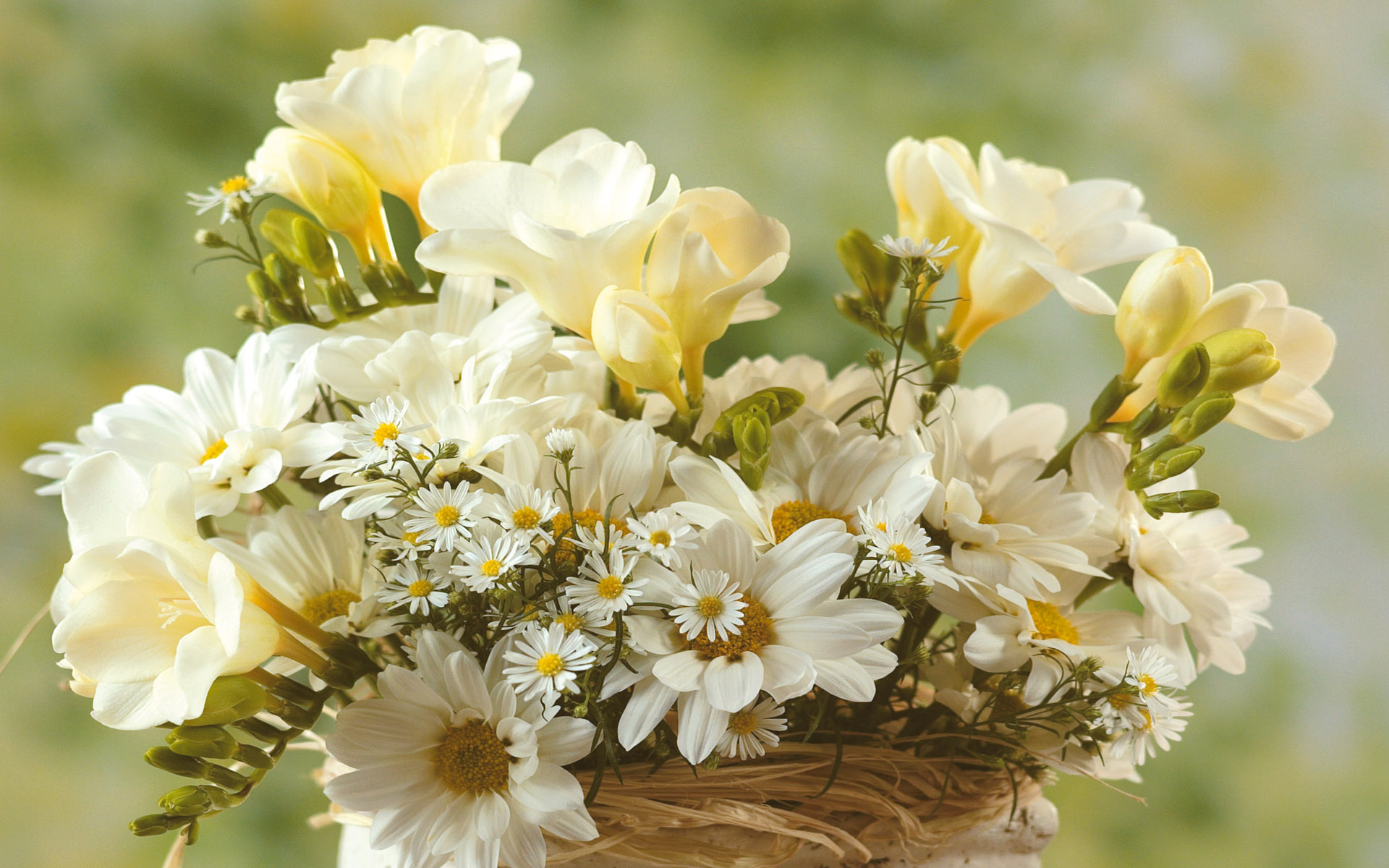